SEAKEEPING
3Η  ΠΑΡΟΥΣΙΑΣΗ
ΠΛΩΤΑΡΧΗΣ  (Μ)  Γ. ΠΕΤΡΟΠΟΥΛΟΣ  Π.Ν.
SEAKEEPING
ΟΙ ΒΑΣΙΚΕΣ ΑΠΟΚΡΙΣΕΙΣ ΤΟΥ ΠΛΟΙΟΥ
Το πλοίο έχει έξι βαθμούς ελευθερίας (έξι κινήσεις). Αυτές είναι οι βασικές αποκρίσεις δυναμικής συμπεριφοράς σε κυματισμούς. 
Θεώρηση: τρισορθογώνιο σύστημα αξόνων που διέρχεται από το κέντρο βάρους του .

Αποτέλεσμα:οι κινήσεις χωρίζονται σε τρεις μεταφορικές και τρεις περιστροφικές περί την αρχή των αξόνων.
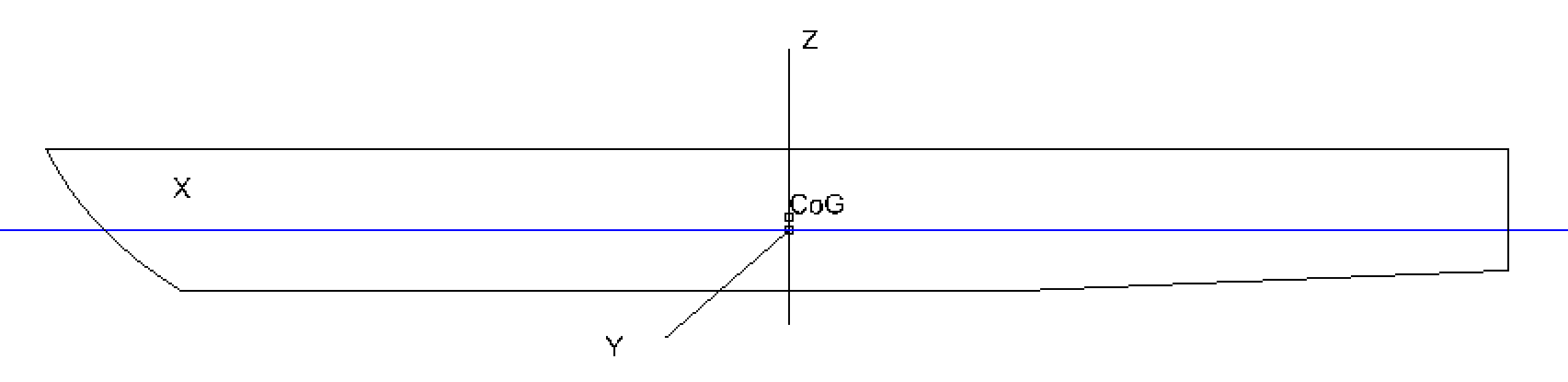 Πλωτάρχης (Μ) Γ. Πετρόπουλος Π.Ν.
2
SEAKEEPING
ΜΕΤΑΦΟΡΙΚΕΣ 
Μεταφορική κίνηση
    επί του άξονα Οχ, 
   surge (ξ1).
Μεταφορική κίνηση
    επί του άξονα Οy,
    sway (ξ2).
Μεταφορική κίνηση 
    επί του άξονα Οz,
    heave (ξ3).
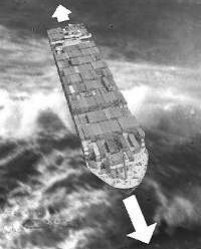 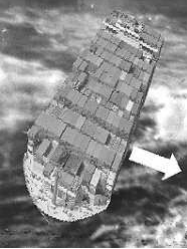 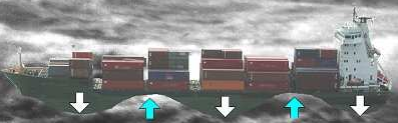 Πλωτάρχης (Μ) Γ. Πετρόπουλος Π.Ν.
3
SEAKEEPING
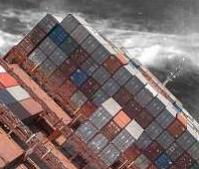 ΠΕΡΙΣΤΡΟΦΙΚΕΣ
Περιστροφική κίνηση περί τον άξονα Οχ/ Διατοιχισμός, roll (ξ4).
Περιστροφική κίνηση περί τον άξονα Οy/ Προνευτασμός, pitch (ξ5).
Περιστροφική κίνηση περί τον άξονα Οz, yaw (ξ6).
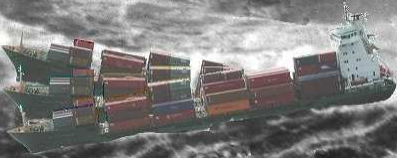 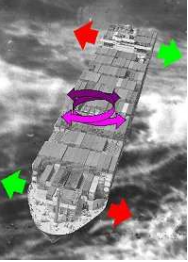 Πλωτάρχης (Μ) Γ. Πετρόπουλος Π.Ν.
4
SEAKEEPING
Κατακόρυφες (longitudinal ή vertical plane motions)

(surge, heave, pitch)

Γραμμικότητα


Οριζόντιες (lateral plane motions)

(sway, roll, yaw)
Πλωτάρχης (Μ) Γ. Πετρόπουλος Π.Ν.
5
SEAKEEPING
heave, roll, pitch:
χαρακτηριστικά ταλαντωτικής κίνησης (oscillatory)

όταν το πλοίο εκτραπεί από τη θέση ισορροπίας του, έχει την τάση να επανέλθει σε αυτή.
Πλωτάρχης (Μ) Γ. Πετρόπουλος Π.Ν.
6
SEAKEEPING
Οι αποκρίσεις του πλοίου είναι όλες συζευγμένες μεταξύ τους, δηλαδή συνυπάρχουν όλες ταυτόχρονα.
Λόγω συμμετρίας, θωρούνται αποσυζευγμένες οι κατακόρυφες από τις οριζόντιες αποκρίσεις. 
Η σύνθεση των έξι αποκρίσεων δίνει τη συνισταμένη κίνηση του πλοίου.
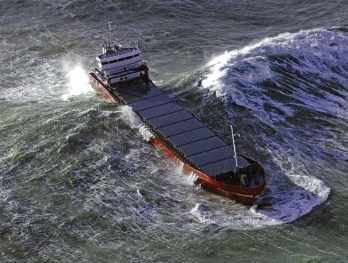 Πλωτάρχης (Μ) Γ. Πετρόπουλος Π.Ν.
7
SEAKEEPING
Surge: ασθενώς συζευγμένο με τις άλλες δύο κατακόρυφες κινήσεις (heave, pitch) Πολλές φορές παραλείπεται από τους υπολογισμούς.
Υaw: μπορεί να εξισορροπηθεί εν μέρει από την κίνηση του πηδαλίου του σκάφους.
Η σύζευξη των ταλαντωτικών κινήσεων (heave, pitch, roll) είναι ισχυρή (κάποιες μέθοδοι την λαμβάνουν υπόψη στους υπολογισμούς).
Πλωτάρχης (Μ) Γ. Πετρόπουλος Π.Ν.
8
SEAKEEPING
Κατακόρυφες κινήσεις
Πλωτάρχης (Μ) Γ. Πετρόπουλος Π.Ν.
9
SEAKEEPING
Πλωτάρχης (Μ) Γ. Πετρόπουλος Π.Ν.
10
SEAKEEPING
ΑΣΚΗΣΗ
Πλωτάρχης (Μ) Γ. Πετρόπουλος Π.Ν.
11
SEAKEEPING
ΤΥΧΑΙΑ ΣΥΜΒΑΝΤΑ
Δεν είναι συνεχείς συναρτήσεις του χρόνου (δεν συμβαίνουν πάντα).

	Slamming (bow-flare)
	Deck wetness
	Bow emergence
	Propeller emergence
Πλωτάρχης (Μ) Γ. Πετρόπουλος Π.Ν.
12
SEAKEEPING
Βow Slamming (Σφυρόκρουση πυθμένα)
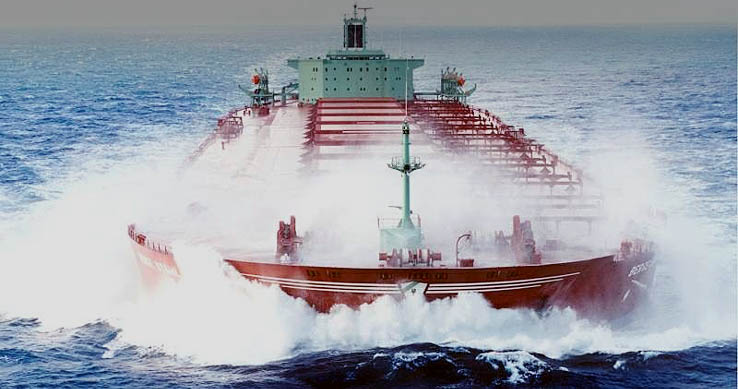 Πλωτάρχης (Μ) Γ. Πετρόπουλος Π.Ν.
13
SEAKEEPING
Flare Slamming (Σφυρόκρουση πλευράς)
Η τρόπιδα πιθανόν να μην εξέρχεται από το νερό.
Πλοία με έντονα κυρτούς ΠΡ νομείς. 
Λιγότερο σφοδρή.
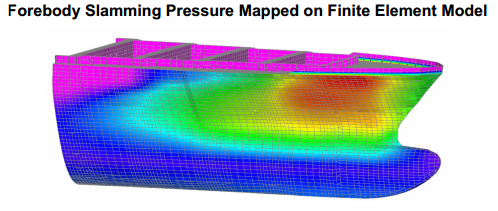 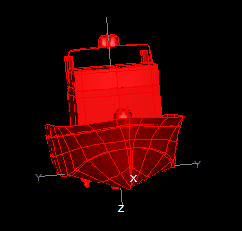 Πλωτάρχης (Μ) Γ. Πετρόπουλος Π.Ν.
14
SEAKEEPING
Αποτελέσματα σφυρόκρουσης
Καταπόνηση από κρουστικό φορτίο.
Παραμόρφωση ελασμάτων.
Whipping.
Κόπωση-μείωση χρόνου ζωής ελασμάτων.
Βλάβες σε συγκολλήσεις ελάσματων μακριά από περιοχή κρούσης.
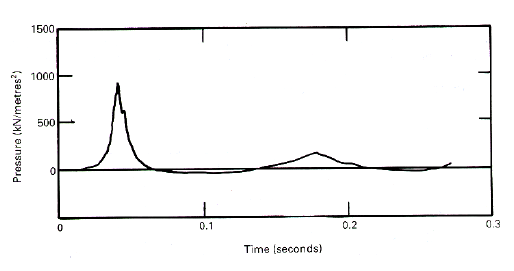 Πλωτάρχης (Μ) Γ. Πετρόπουλος Π.Ν.
15
SEAKEEPING
Deck wetness (Διαβροχή καταστρώματος )
Η πλώρη βυθίζεται στο νερό και εκτινάσσει μια στήλη «συμπαγούς» νερού και αφρού πάνω από το κατάστρωμα.
Ευνοείται από:
	υψηλό μετωπικό κυματισμό
	υψηλή ταχύτητα πλοίου
	χαμηλό ύψος εξάλων στην πλώρη
Πλωτάρχης (Μ) Γ. Πετρόπουλος Π.Ν.
16
Deck wetness
Πλωτάρχης (Μ) Γ. Πετρόπουλος Π.Ν.
17
SEAKEEPING
Αύξηση ύψους εξάλων στην πλώρη
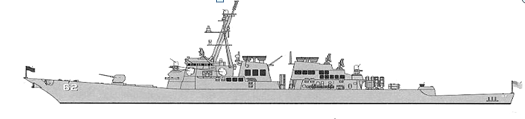 SHEER
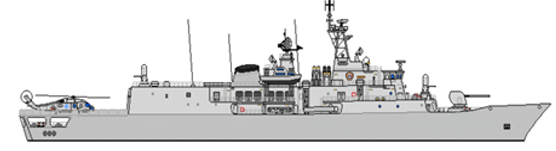 BULWARK
Πλωτάρχης (Μ) Γ. Πετρόπουλος Π.Ν.
18
SEAKEEPING
Αποτελέσματα διαβροχής
Μείωση της ορατότητας.
Ζημιά στο φορτίο ή/και στον εξοπλισμό καταστρώματος.
 Ανατροπή.
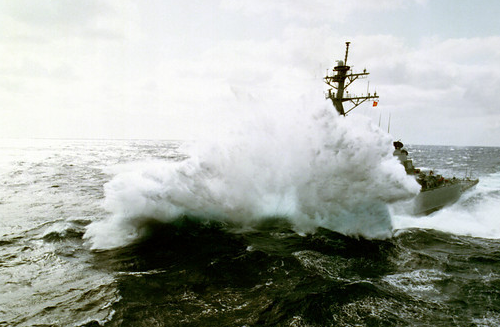 Πλωτάρχης (Μ) Γ. Πετρόπουλος Π.Ν.
19
SEAKEEPING
Sonar emergence(Aνάδυση θόλου ανθυποβρυχιακής συσκευής)
Η πρωραία ακμή του θόλου στο σημείο επαφής με την γάστρα εξέρχεται από το νερό.
Ευνοείται από:
	υψηλό μετωπικό κυματισμό
	υψηλή ταχύτητα πλοίου
	hull mounted sonar
	μικρό βύθισμα
Πλωτάρχης (Μ) Γ. Πετρόπουλος Π.Ν.
20
SEAKEEPING
Hull mounted sonar
Πλωτάρχης (Μ) Γ. Πετρόπουλος Π.Ν.
21
SEAKEEPING
Αποτελέσματα ανάδυσης
Μειωμένη απόδοση της ανθυποβρυχιακής συσκευής.
Πλωτάρχης (Μ) Γ. Πετρόπουλος Π.Ν.
22
SEAKEEPING
Propeller emergence (Ανάδυση έλικας)
Τα πτερύγια της έλικας αναδύονται κατά το 1/4 έξω από το νερό.
Ευνοείται από:
 	υψηλό μετωπικό 	κυματισμό
	μεγάλη  έλικα σε 	συνδυασμό με μικρό 	βύθισμα και μικρή 	κλίση αξόνων
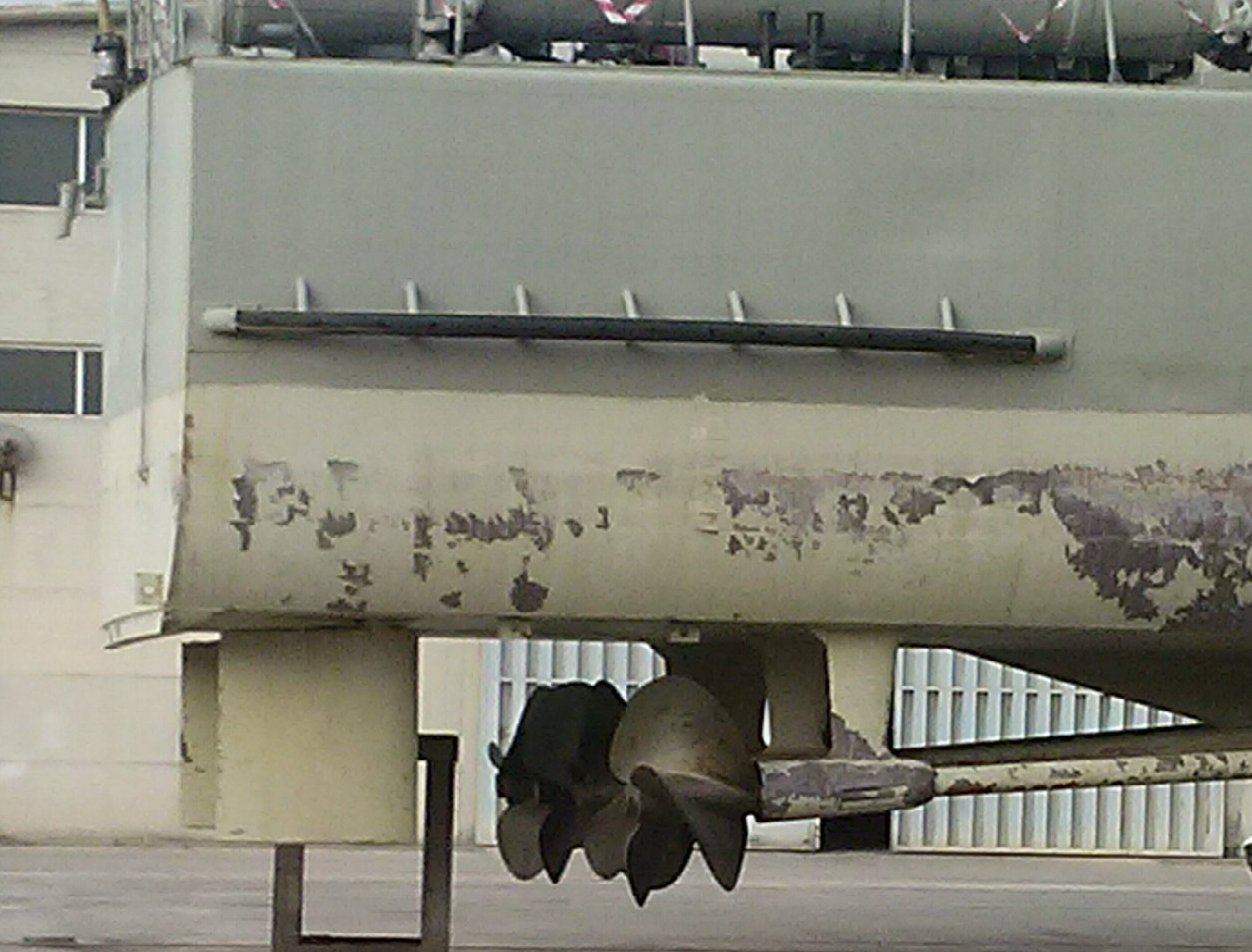 Πλωτάρχης (Μ) Γ. Πετρόπουλος Π.Ν.
23
SEAKEEPING
Αποτελέσματα ανάδυσης έλικας
Ζημιά στην προωστήρια μηχανή, τον άξονα ή και τα πτερύγια.
Involuntary speed loss.
Αυξημένη ηχητική υπογραφή πλοίου.
Πλωτάρχης (Μ) Γ. Πετρόπουλος Π.Ν.
24
SEAKEEPING
ΣΥΝΟΨΗ
Πλωτάρχης (Μ) Γ. Πετρόπουλος Π.Ν.
25